Integrity
The Reality of Your Character
Integrity – Oxford Dictionary
The quality of being honest and having strong moral principles; moral uprightness
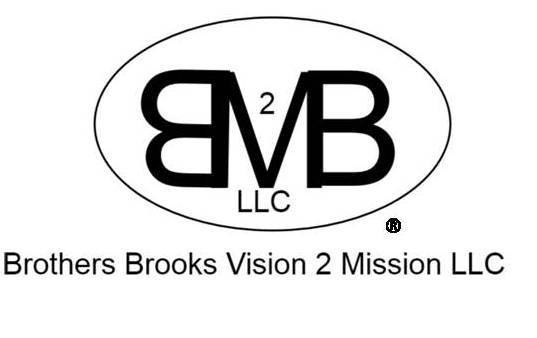 Character
The mental and moral qualities distinctive to an individual.
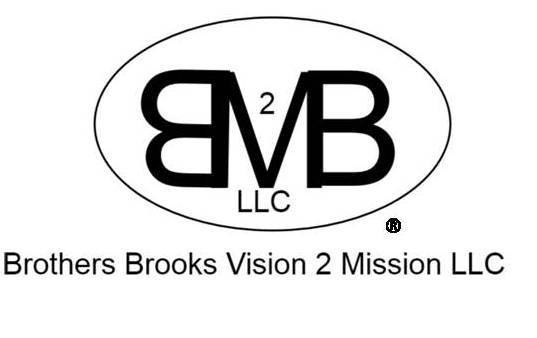 Reality
The world or the state of things as they actually exist, as opposed to an idealistic or notional idea of them:
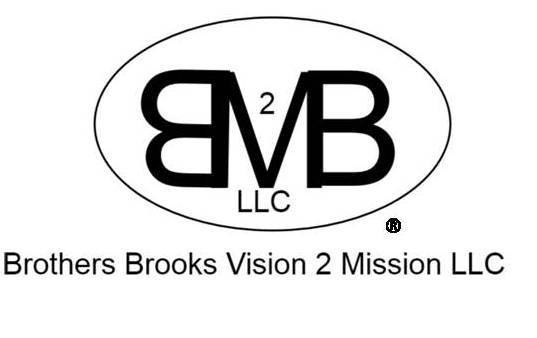 Dr. Henry Cloud
Integrity – When your character meets reality
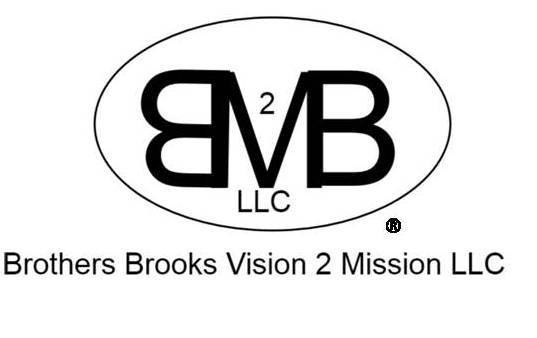 Your Character in the Reality
We can say a lot of things about ourselves but what happens in the reality.
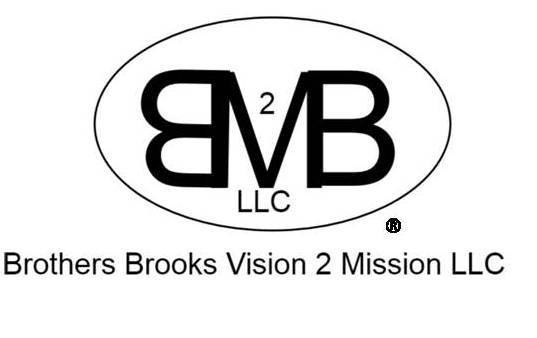 Your Character in the Reality
In the reality character flaws can and will be exposed
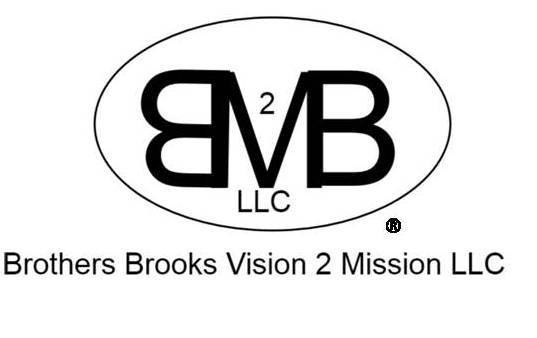 Your Character in the Reality
If you are a liar, Cheat, Thief, untrustworthy, or morally bankrupt; then these things will be exposed in the reality on the smallest of issues or stages.
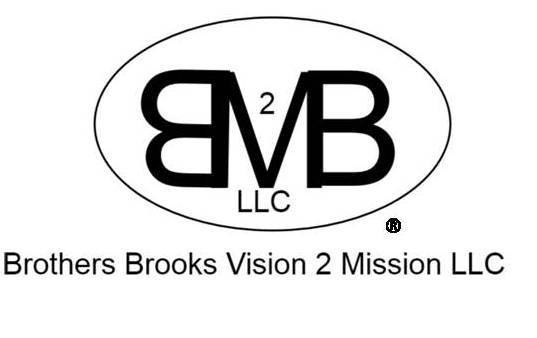 Your Character in the Reality
In the reality, it is not about talk but about consistent demonstrated actions.
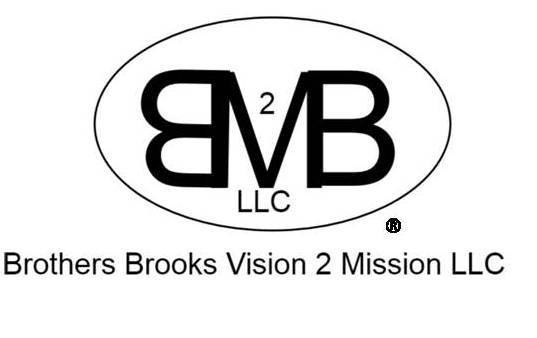 Your Character in the Reality
Actions that are congruent and morally sound.
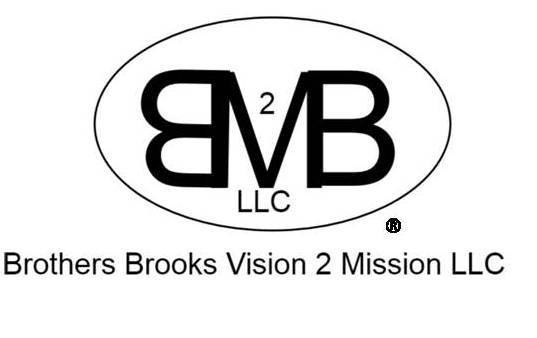 Your Character in the Reality
Each day our character is challenged in the reality more than our skills, capabilities and education.
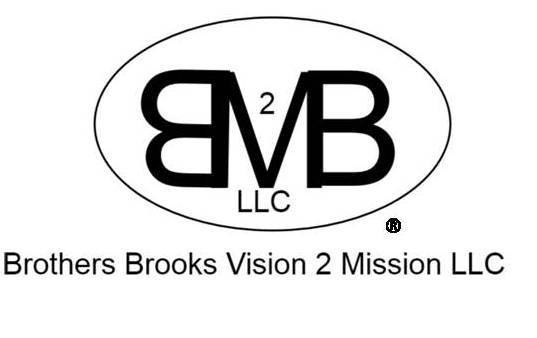 Your Character in the Reality
It is challenged in any of the following places:
Work
School
Church
In the Store
Driving
On the Phone
On the Internet
Or any other place
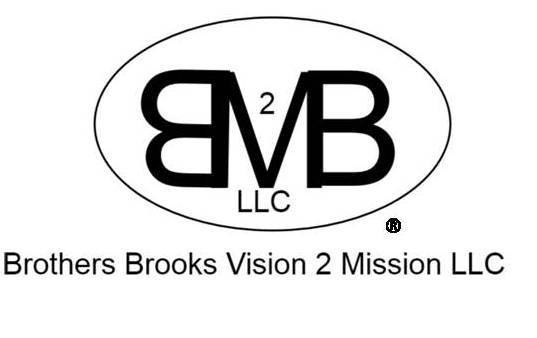 How Can I Improve My Character
Research some key individuals who you feel have great character.
Determine the desired state that you would like as your character traits.
Do a self assessment to that desired state.
Have others do an assessment of you towards that desired state of your character traits.
See what the Gaps are and put a plan in place to close those gaps.
Get a partner that will be honest with you and have them help you in closing the gaps
Make it a habit to demonstrate these desired character traits daily.
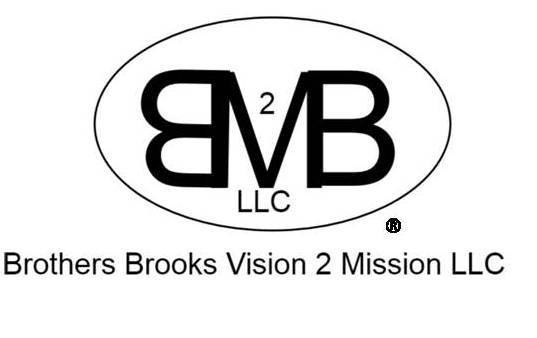 Vision                Core Ideology + Goals
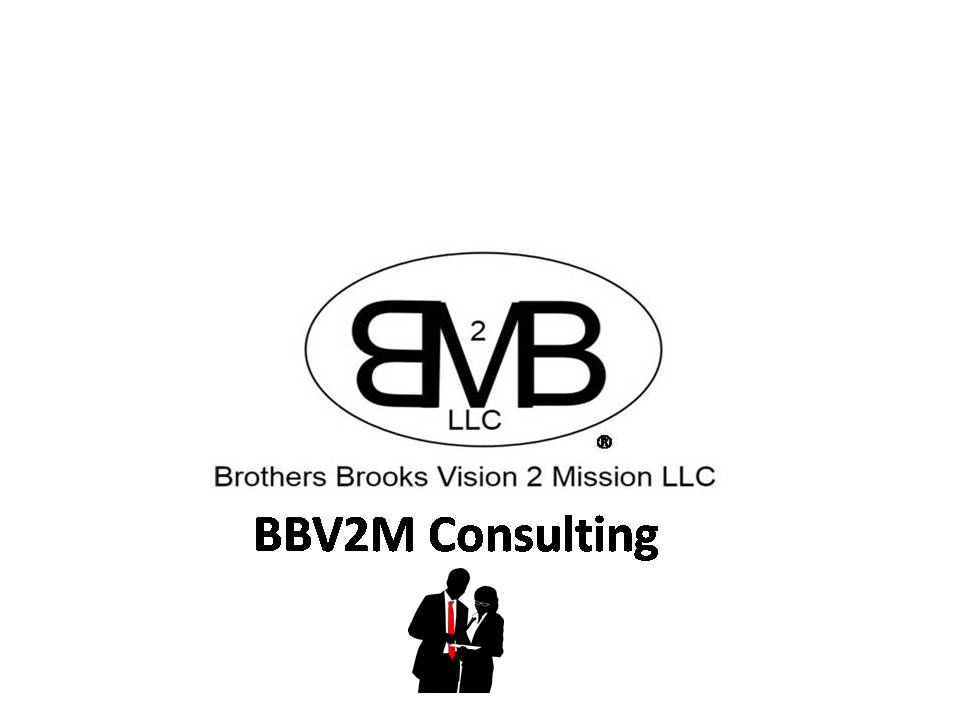 BBV2M-BrothersBrooksVision2MissionLLC.com
BBV2MLLC@gmail.com